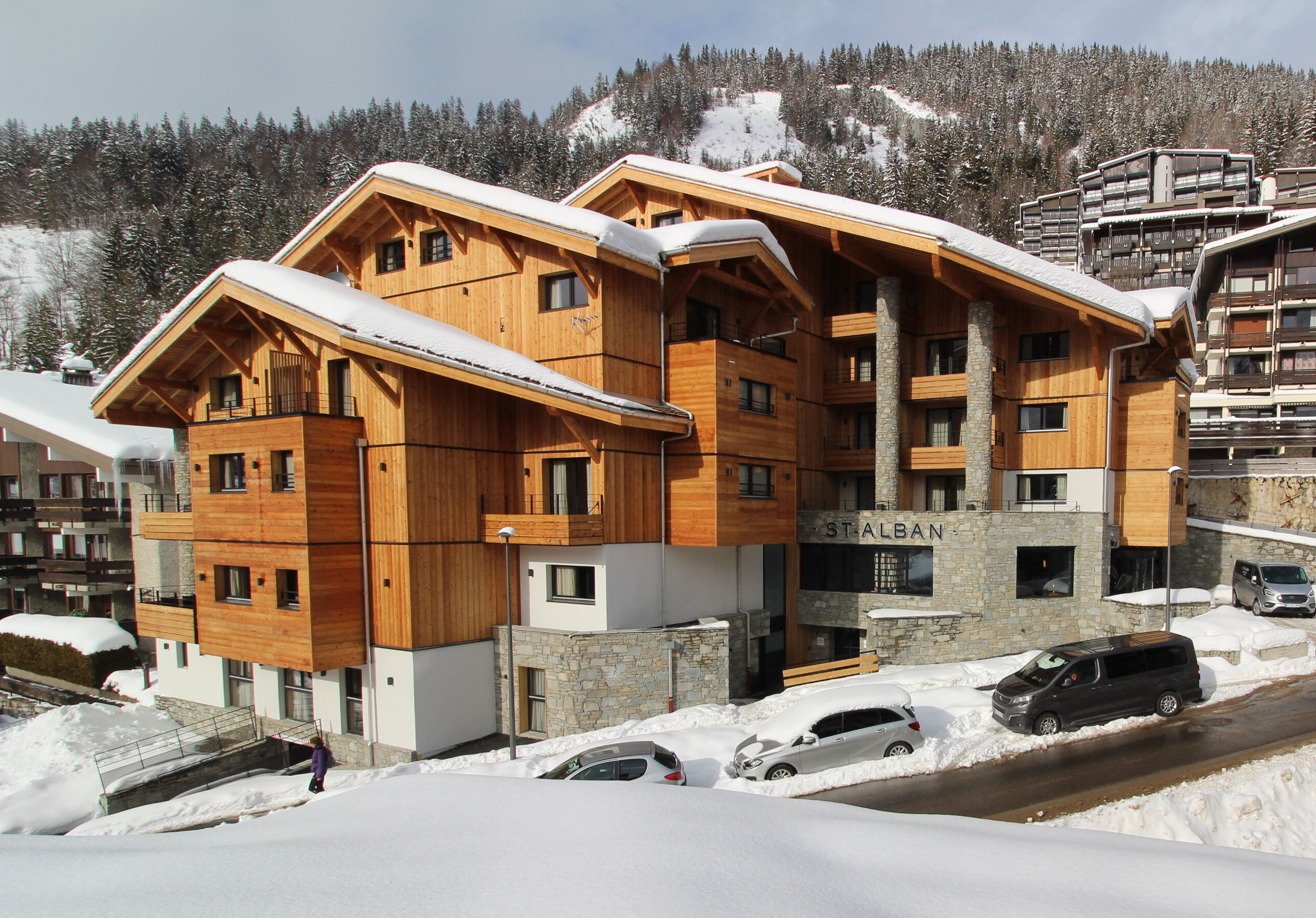 Hôtel 4* «Le Saint Alban» - La ClusazVivre en bois autrement
Romain Trollet
Directeur Général d’ASSAS Hôtels
Antoine Roux
Directeur Général de Charpente Concept France SAS
LA CONSTRUCTION :
Généralités
UNE ARCHITECTURE DE MONTAGNE SPECIFIQUE
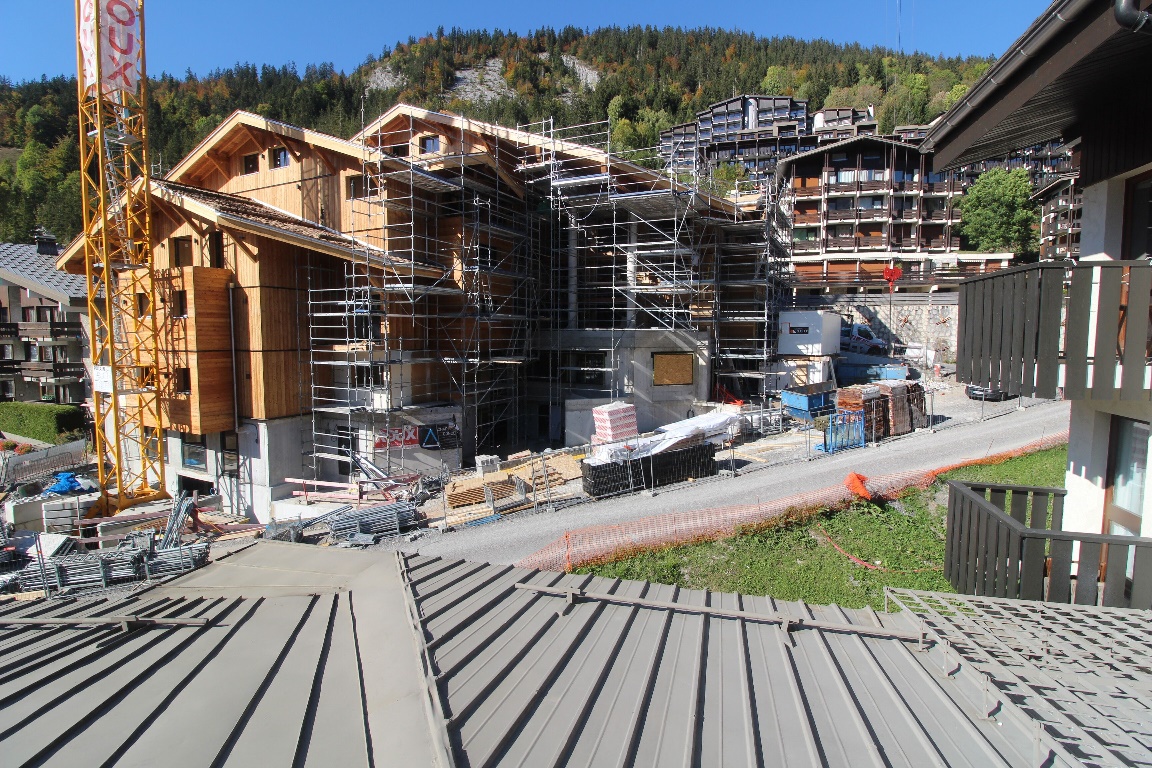 Altitude 1’100m
Architecture en gradins
Accidents de toiture
Façades mouvementées
Image montagnarde
Compacité 
50 chambres 4*
LA CONSTRUCTION :
Généralités
UNE ARCHITECTURE EN GRADINS
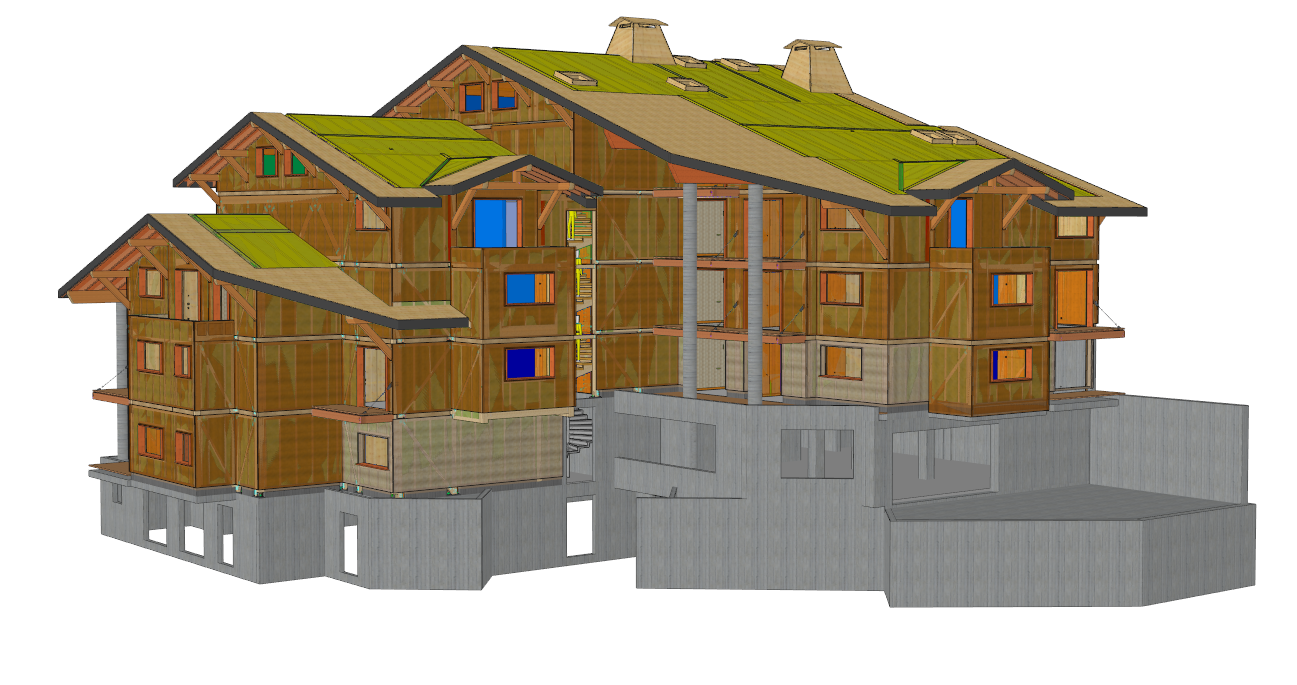 LA CONSTRUCTION :
Généralités
UNE ARCHITECTURE EN GRADINS
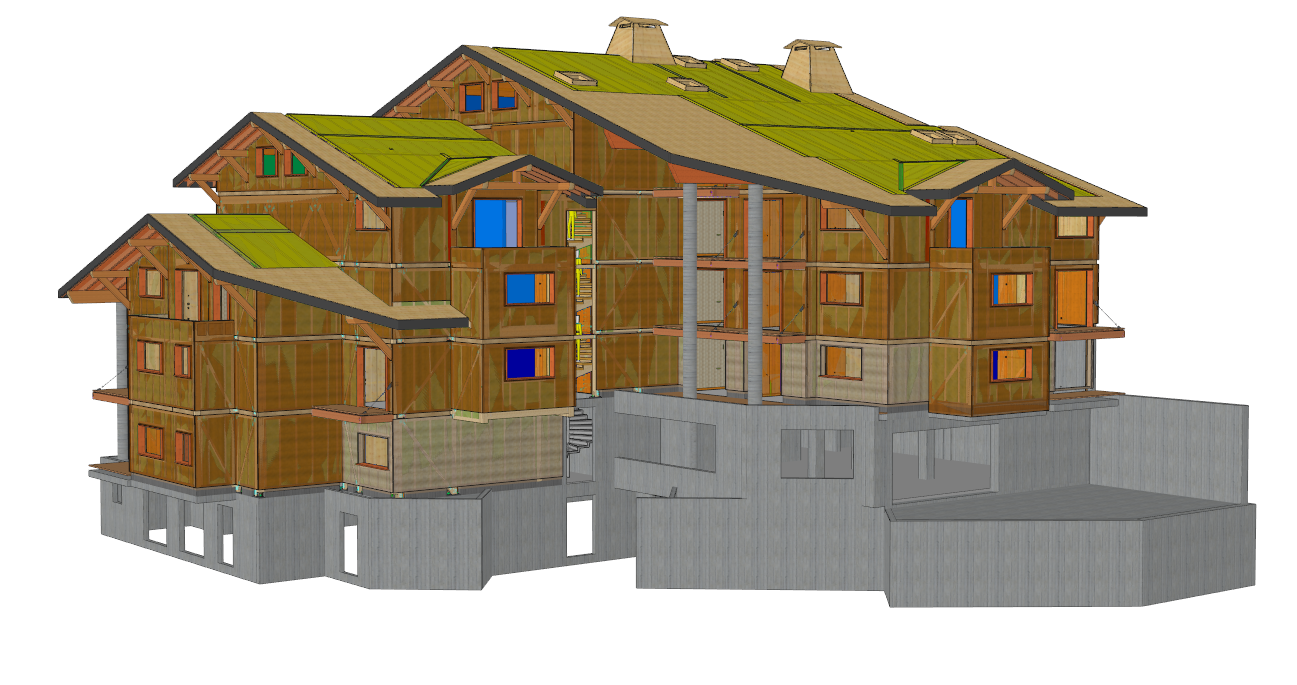 Socle enterré en béton
LA CONSTRUCTION :
Généralités
UNE ARCHITECTURE EN GRADINS
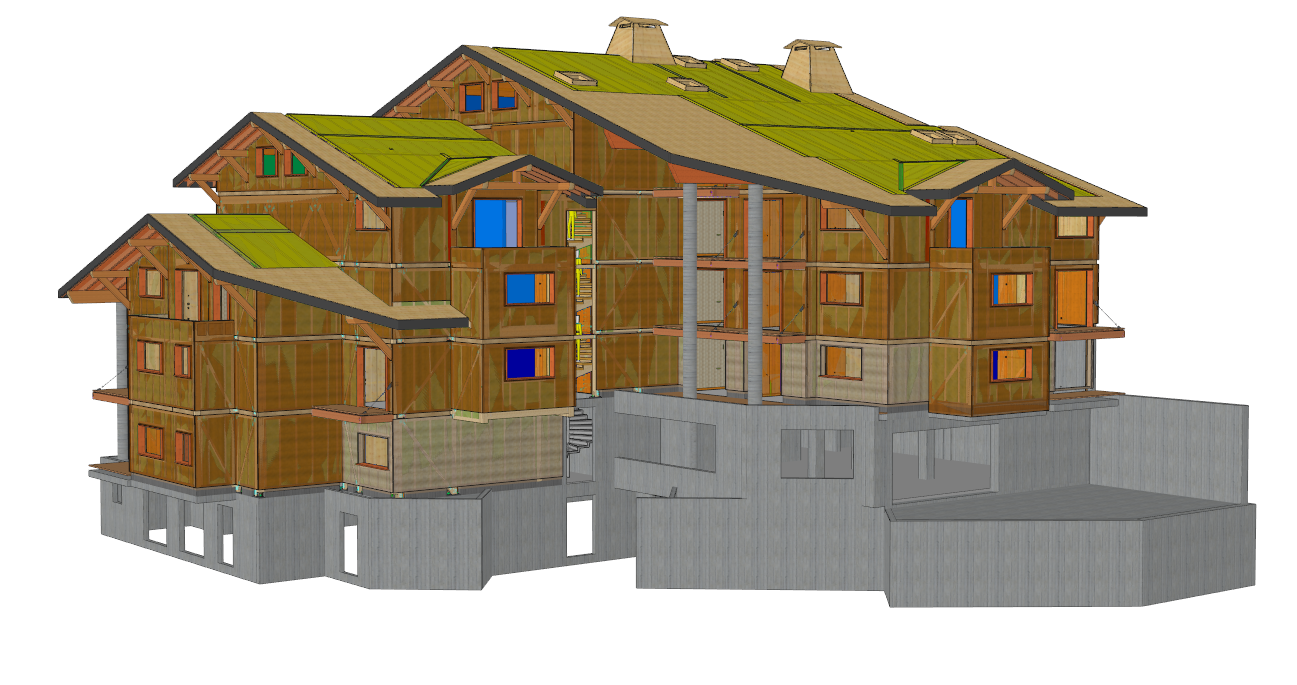 6 niveaux bois
5 niveaux bois
4 niveaux bois
3 niveaux bois
2 niveaux bois
1 niveau bois
LA CONSTRUCTION :
Système constructif
MIXITE DES TECHNIQUES
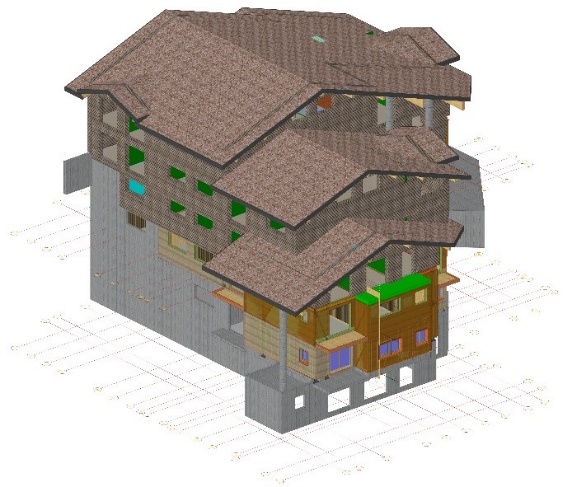 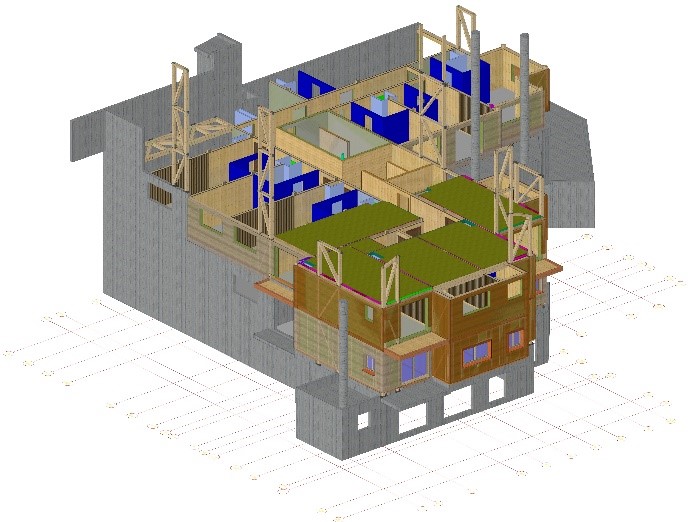 LA CONSTRUCTION :
Système constructif
MIXITE DES TECHNIQUES
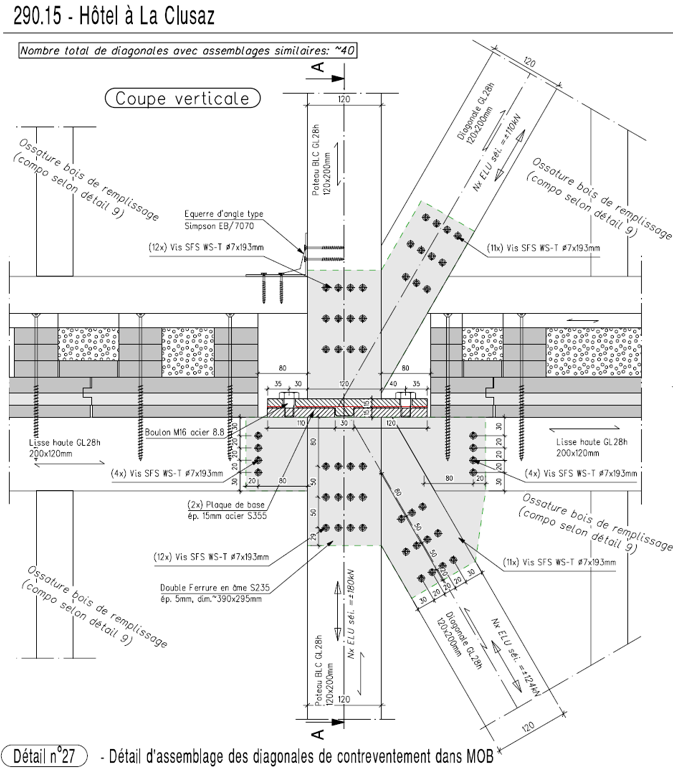 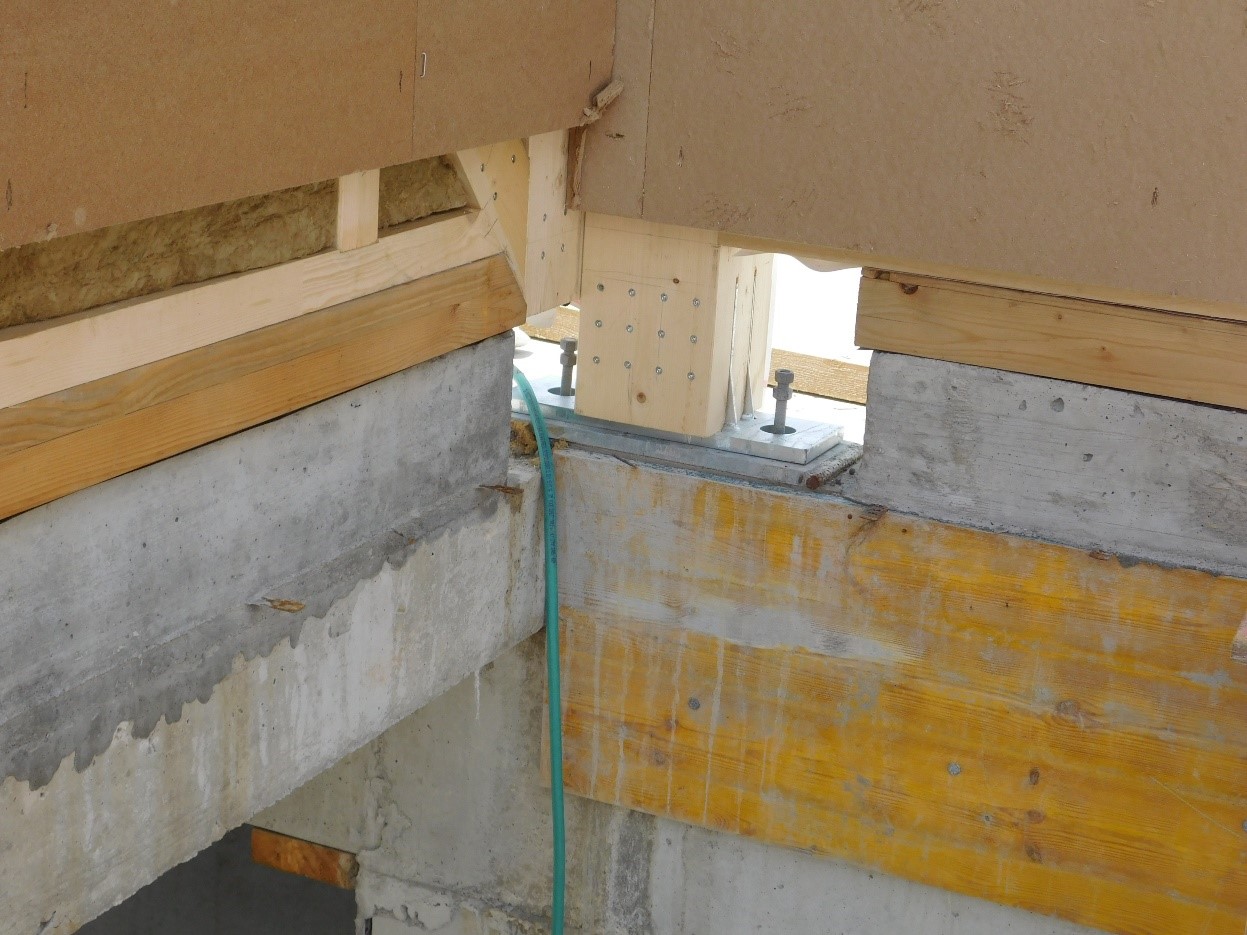 LA CONSTRUCTION :
Système constructif
MIXITE DES TECHNIQUES
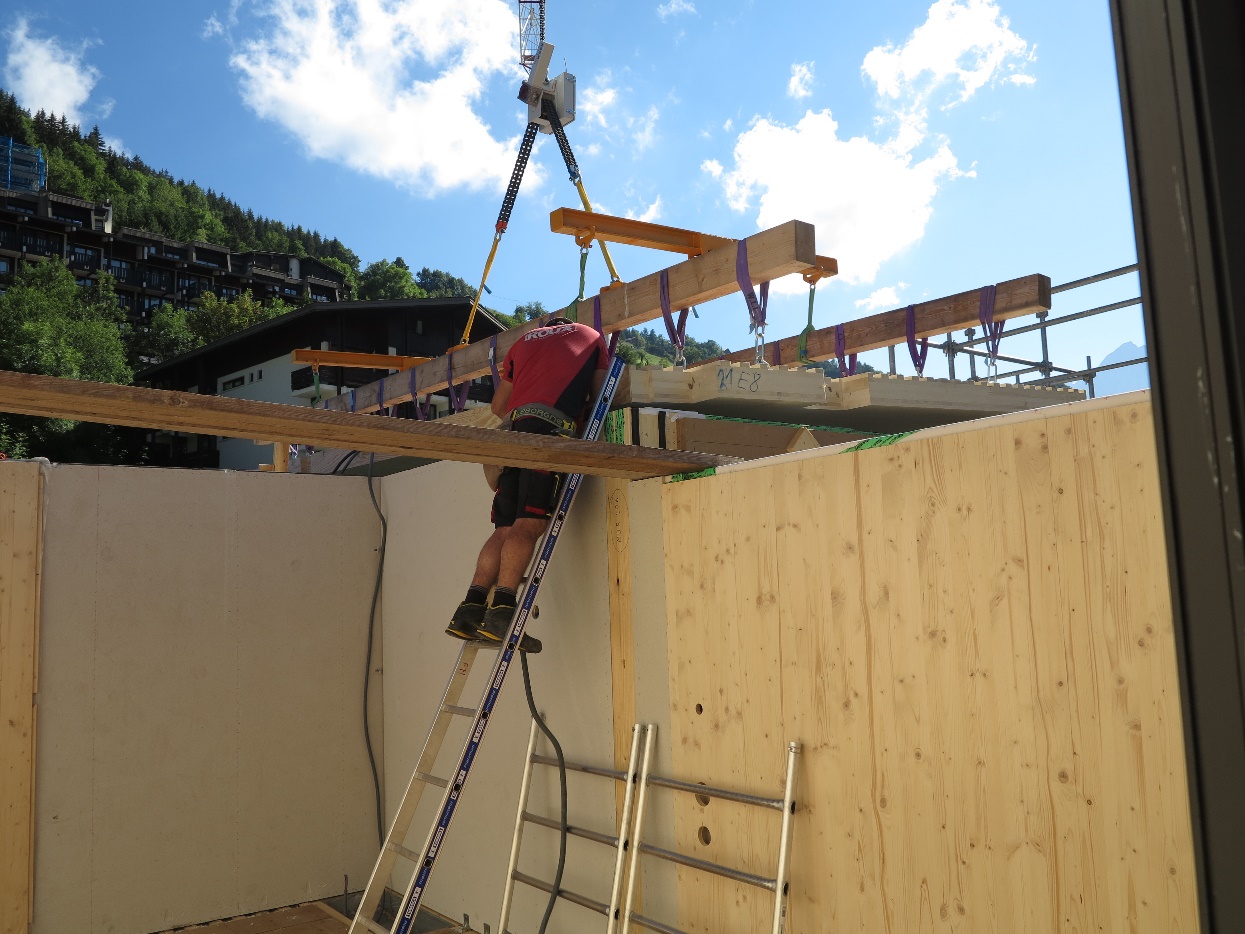 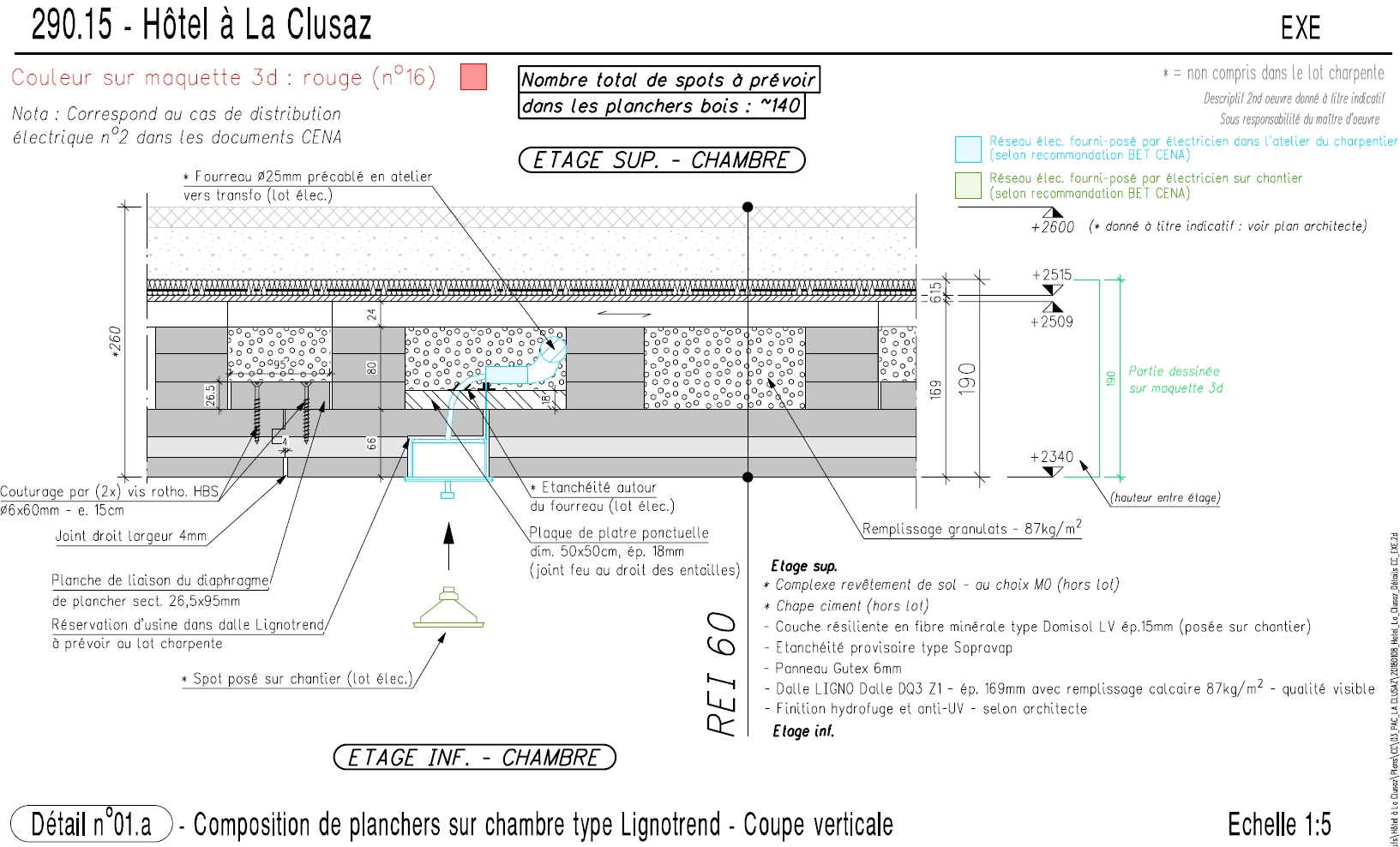 LA CONSTRUCTION :
Système constructif
MIXITE DES TECHNIQUES
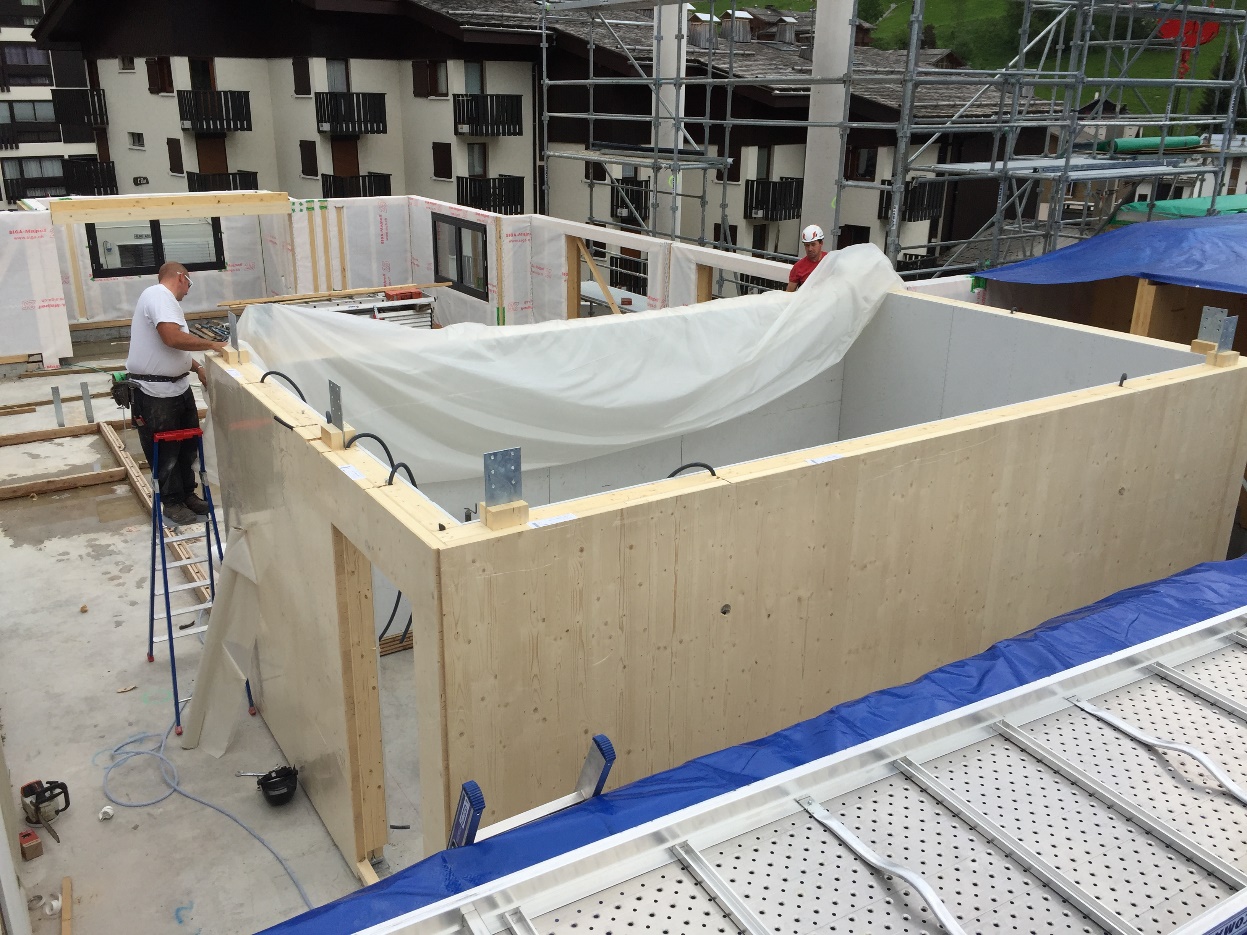 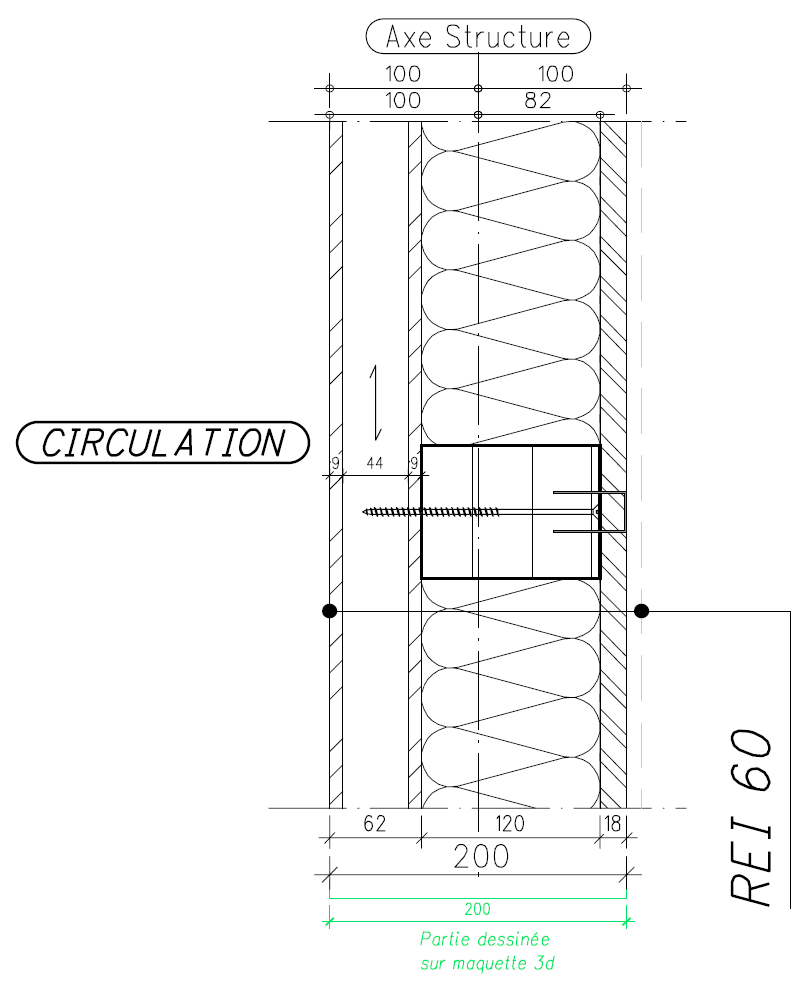 LA CONSTRUCTION :
Système constructif
PREFABRICATION OPTIMISEE
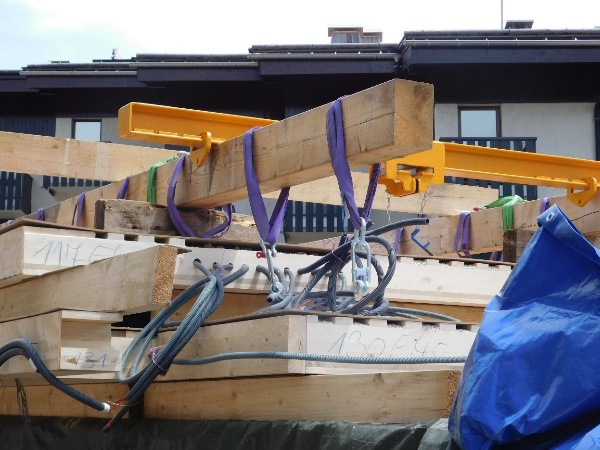 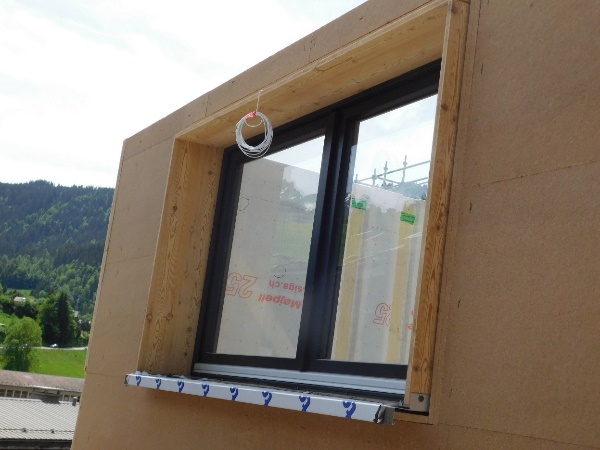 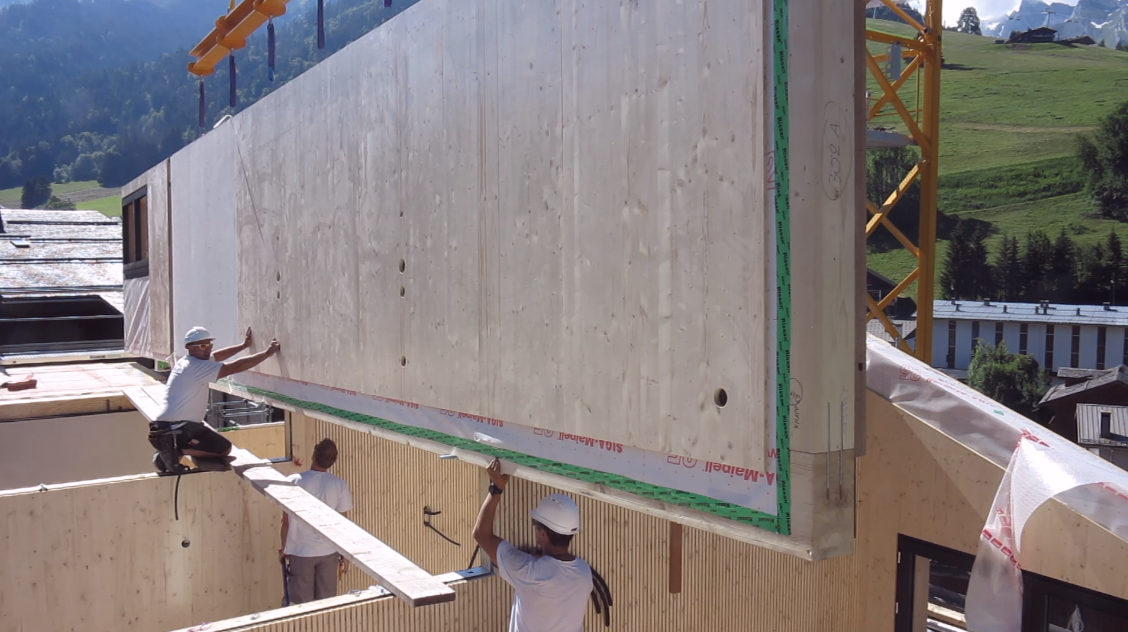 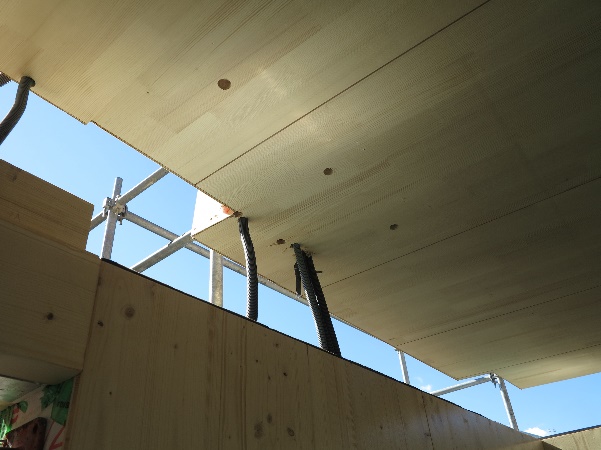 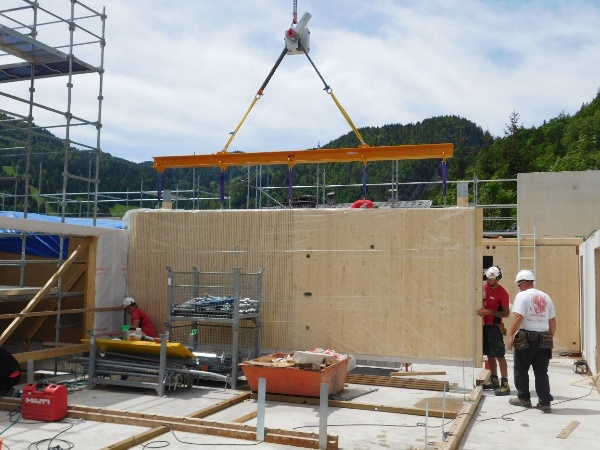 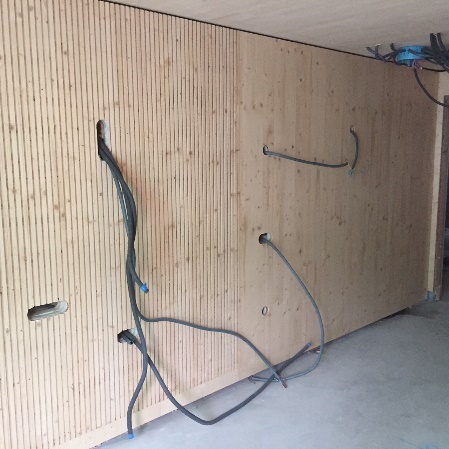 LA CONSTRUCTION :
Les chiffres
Automne 2017 : Terrassement, fondations spéciales et maçonnerie
Hiver 2017 – 2018 : Travail impossible en raison de la neige
Avril 2018 : début des travaux bois
Septembre 2018 : chantier hors d’eau / hors d’air, avec réseaux et finitions intégrés
Décembre 2018 : Ouverture de l’hôtel
 
Dimensions de l’hôtel : 500m2 d’emprise au sol sur 8 niveaux – hauteur au faîtage 19.5m
Maquette 3D de Charpente Concept : 120'000 éléments dessinés
Nombre d’heures d’études pour le lot bois chez Charpente Concept : 4'000 heures
Nombre d’heures de production + pose chez André ROUX : 15'000 heures
Dimensions du plus grand élément de plancher préfabriqué : 3,8 x 8m (30,4 m2) – 4,5 Tonnes
Coût du Macrolot Bois : 1'810'000 € HT
L’HOTEL:
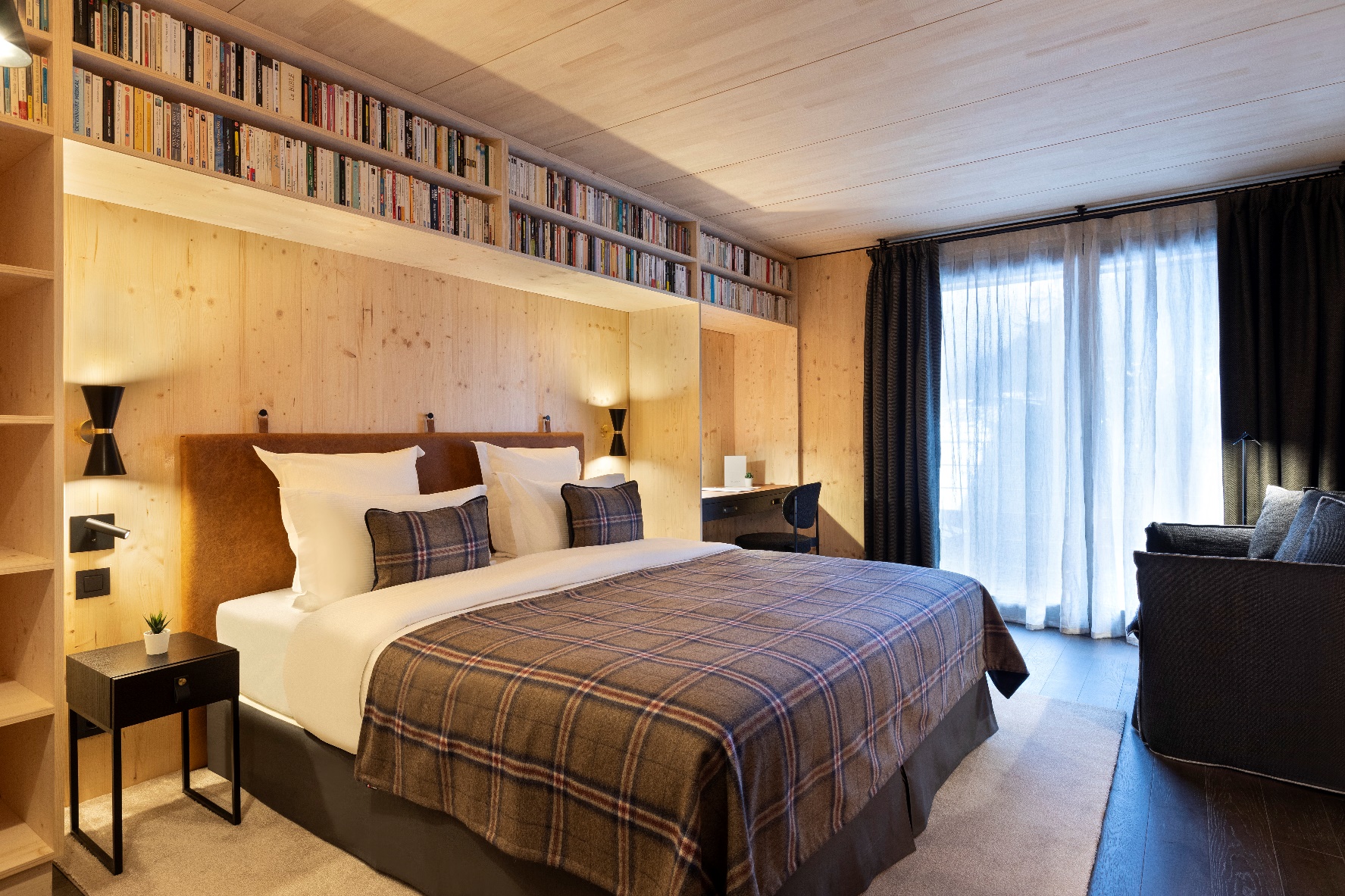 L’HOTEL:
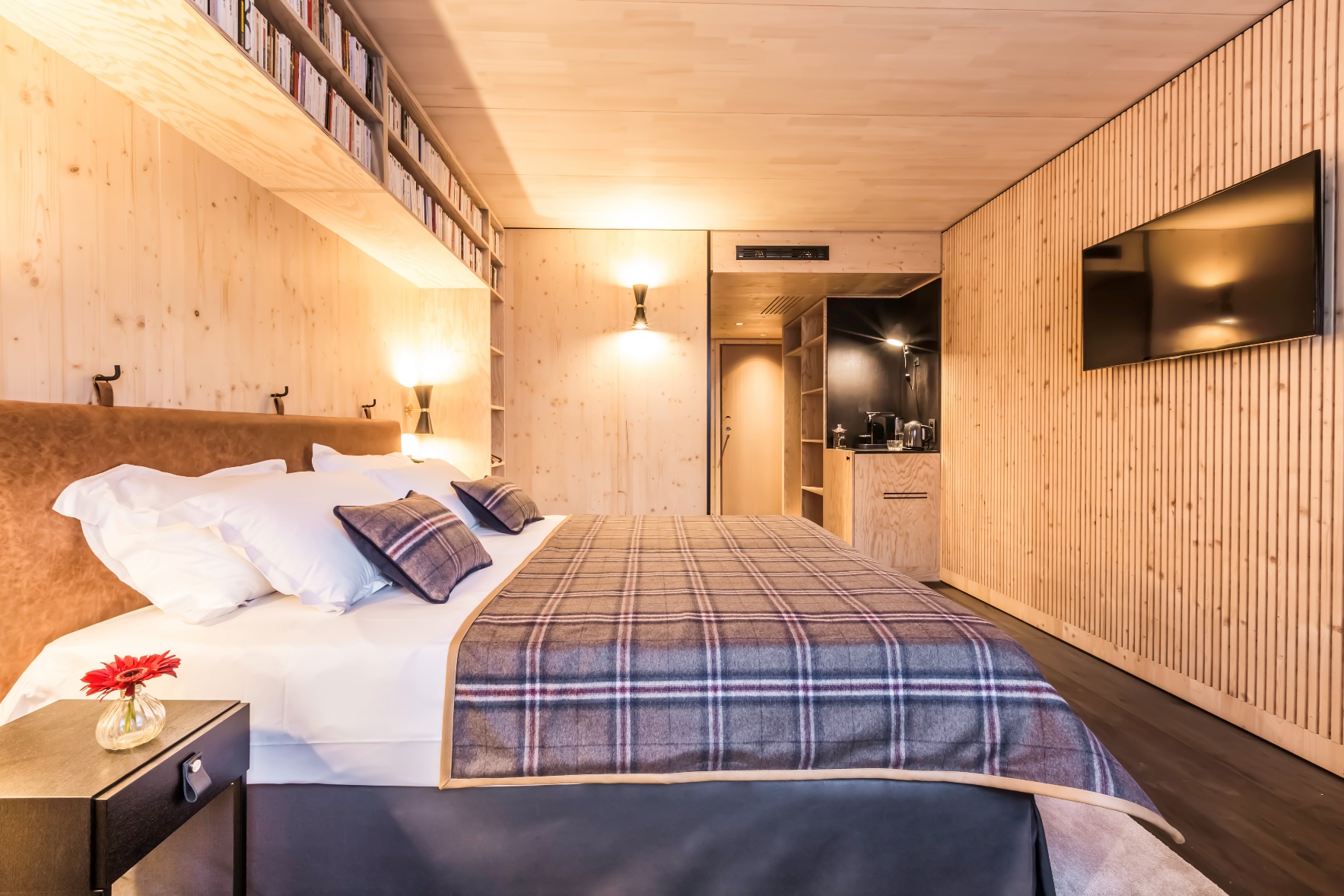 L’HOTEL:
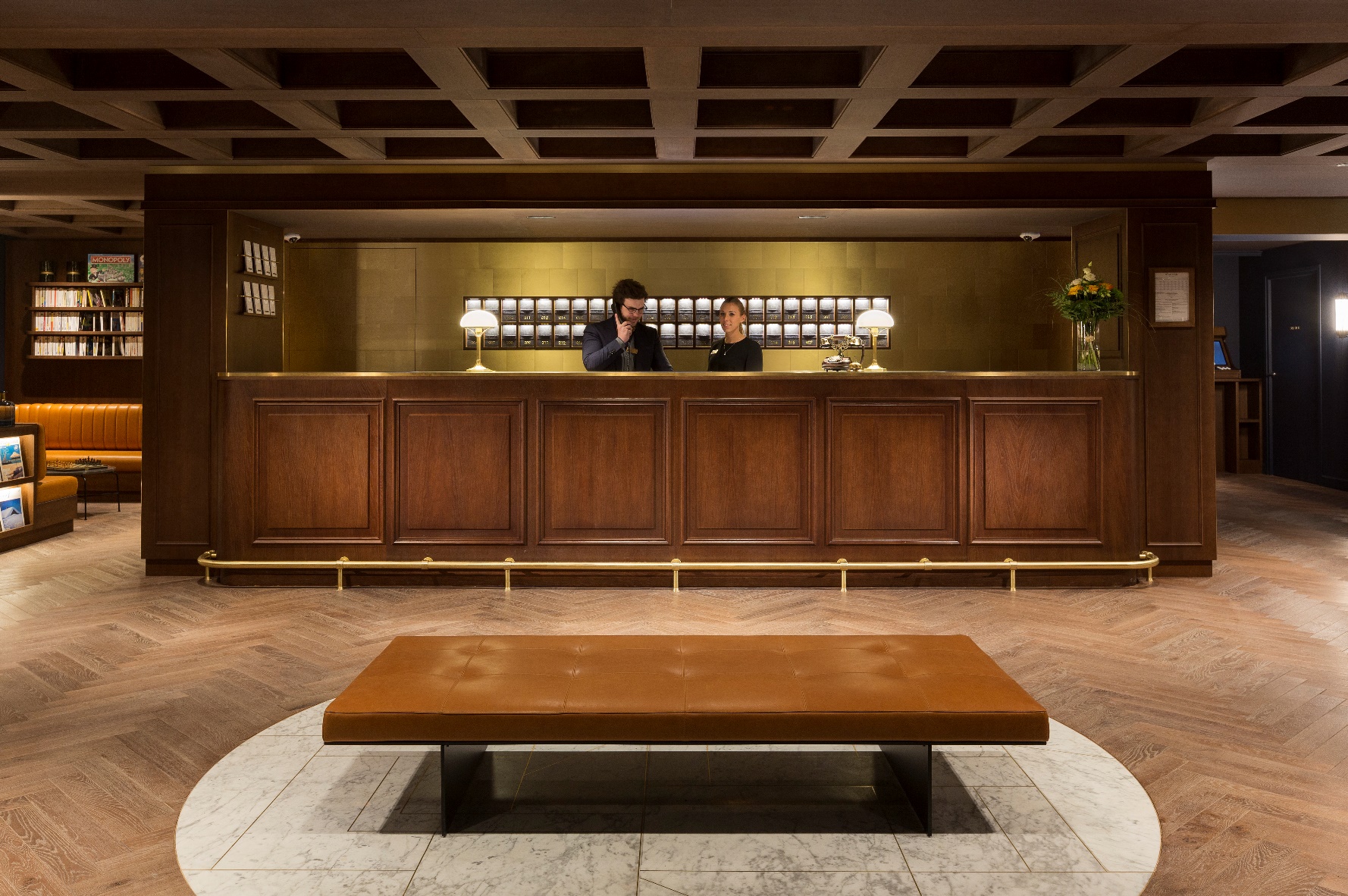 L’HOTEL:
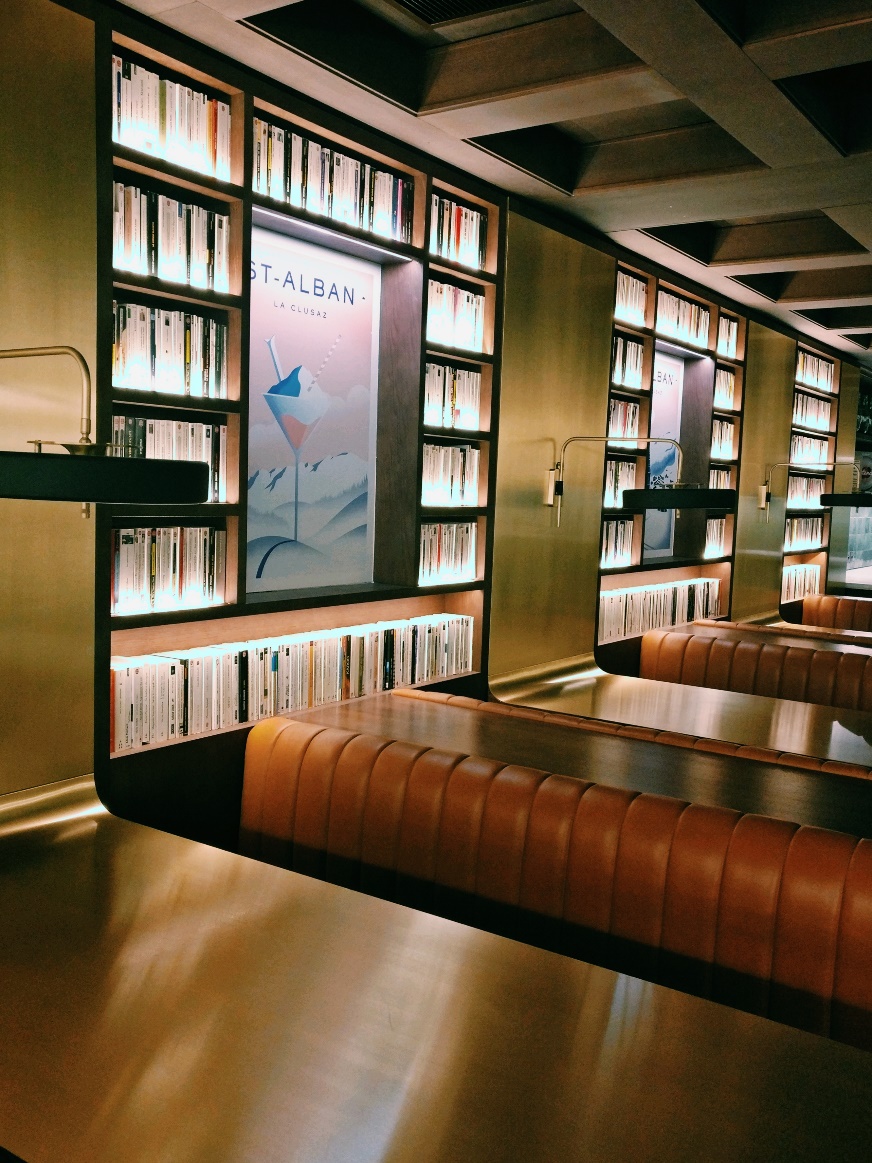 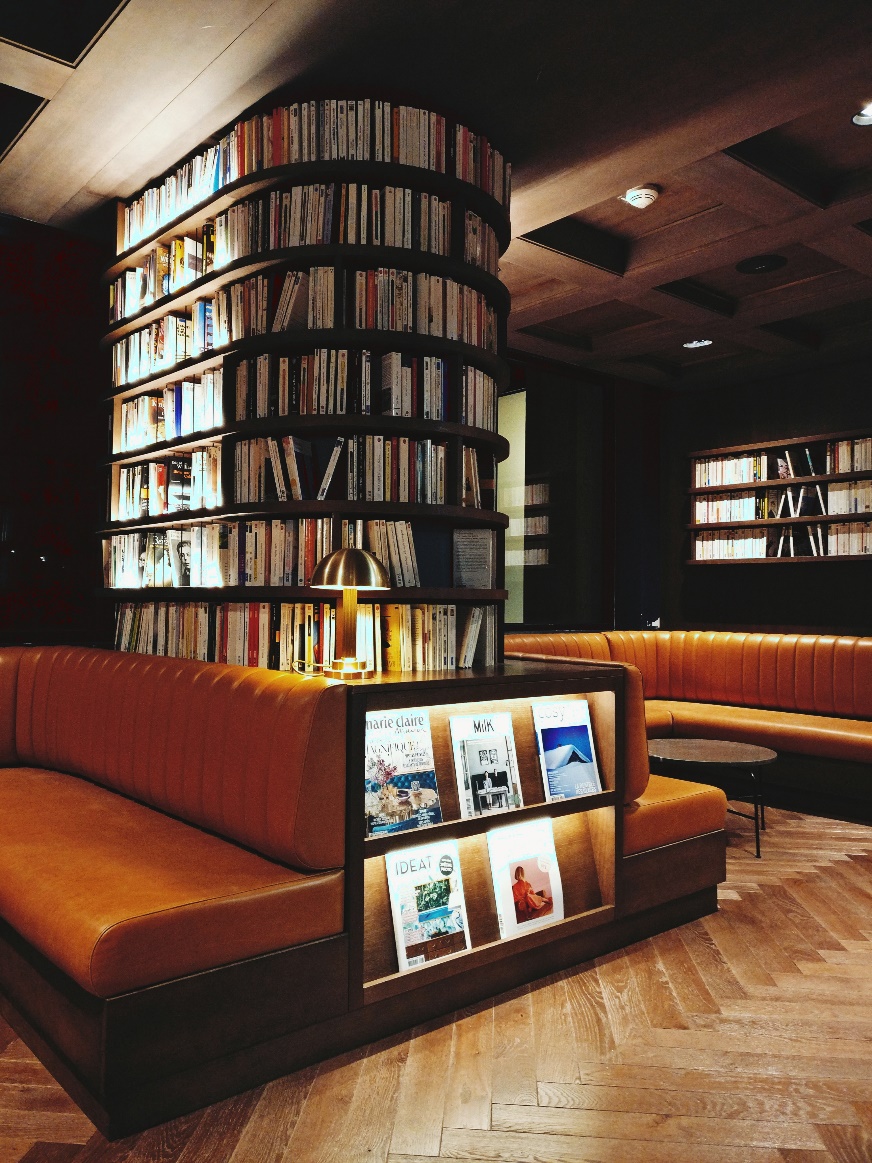